Organic Reactions - The Saga Continues
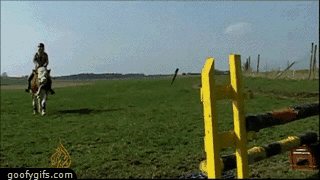 Esterification:
When an alcohol reacts with an acid, making an ester and water.

Organic Acid + Alcohol  Ester + Water

Esters have a sweet or fruity smell.
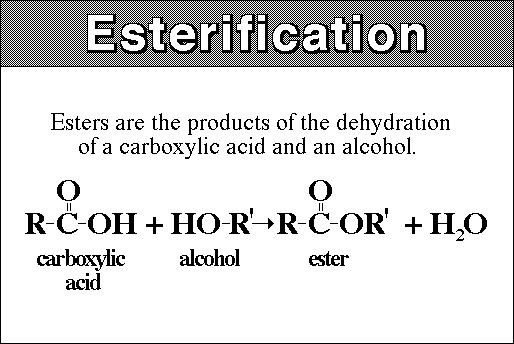 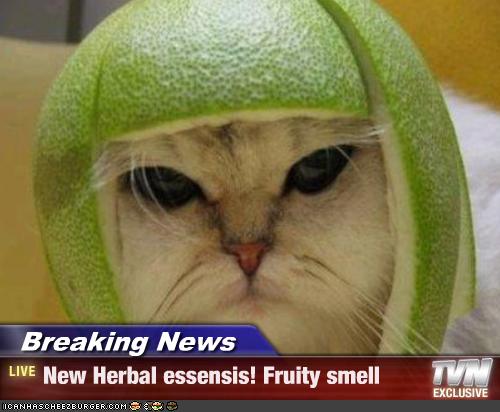 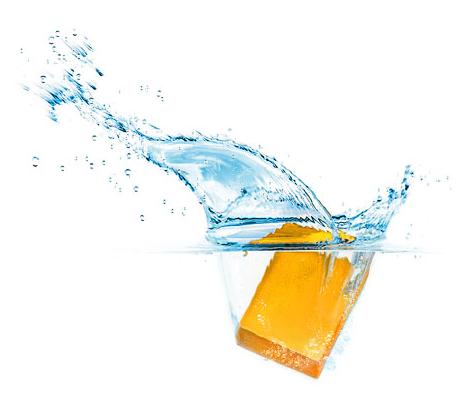 Saponification:
Making soap
Fat + Base  Soap + Glycerol
Saponification happens when vegetable oil or animal fat is introduced to a strong alkali. The vegetable oil and animal fat are esters, which when mixed with the alkali breaks down the ester bond. The alkali in this situation would be sodium hydroxide(NaOH) or potassium hydroxide(KOH). NaOH and KOH are also called bases in this reaction. The alkali is also commonly called "lye". A chemical reaction occurs when these substances are mixed together, soap and glycerin are produced.
Be patient, it is an animation
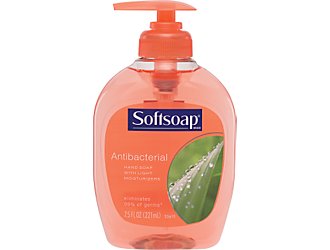 Liquid Soap: Soft Soap
Potassium hydroxide is the base for liquid soap.
Hard Soap: Bar Soap
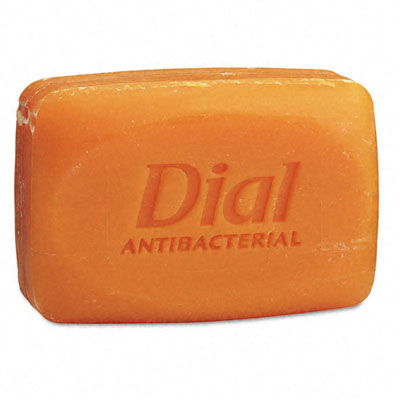 Sodium hydroxide is used to make hard or bar soap.
In both reactions the alkali destroys the ester bond and produces glycerol and fatty acids.
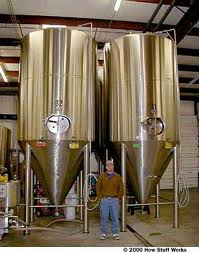 Fermentation:
Sugar + Yeast  Alcohol + CO2
C6H12O6  C2H5OH + CO2
	
Alcoholic beverages
Bread
Fuel
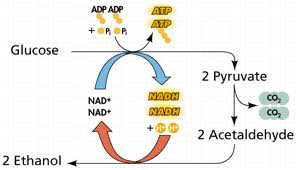 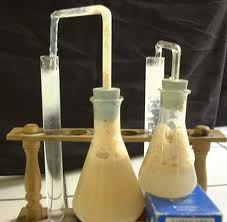 Combustion:
Fast reaction with oxygen
2C4H10 + 13O2  8CO2 + 10H2O
Exothermic
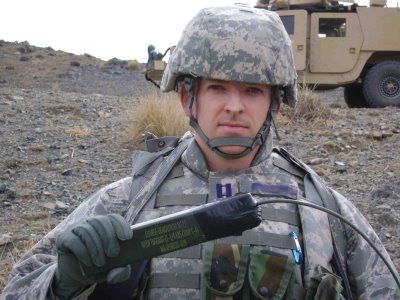 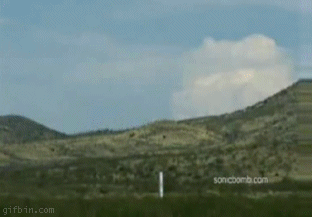 So, I really did not think that after going through med school, I'd ever have the chance to hold a block of C4 explosive, but here I am! They showed me how to cut a wedge out of the end, embed detonation wire, and tape it up for use.
Next up:  Organic Chemistry Review Video	Plays on DVD
Amuse yourself at home with this video:
Organic Chemistry YouTube Song